CE 3500
Transportation Engineering

Saturation flow and signal LOS
February 28, 2011
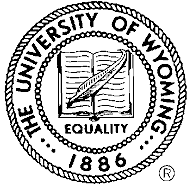 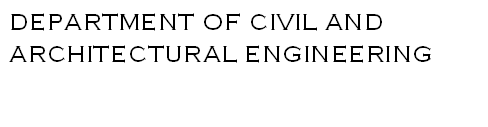 REVIEW
General procedure for signal design:

Establish phases
Identify lane groups and volumes
Identify design lane group for each phase
Calculate clearance intervals
Calculate total cycle length
Allocate green time to phases
Overall procedure for calculating delay:  
Divide into lane groups
Find capacity, degree of saturation, and delay for each lane group
Calculate approach delay from lane group delay
Calculate total intersection delay from approach delay
Today’s lecture:  

Calculating saturation flow
Mapping delay to level of service (LOS)
HIGHWAY CAPACITY
MANUAL
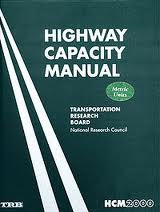 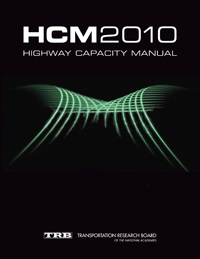 SATURATION FLOW
Previously, we said saturation flow was 1900 pcphpl.  Now we want to calculate a more accurate figure to account for factors such as:

Lane width
Heavy vehicles
Grade
Bus stops
Left turns
Right turns
Lane width
Heavy vehicles
Grade
Bus stops
Left turns
Right turns
We calculate an adjustment factor for each of these, and multiply by the “base” rate of 1900 per lane.
Lane width adjustment
W is lane width in feet.  What is the “base” lane width?
Heavy vehicle adjustment
pHV is proportion of flow which is “heavy vehicles.”
Grade adjustment
%G is the percent grade.  Does positive %G mean uphill or downhill?
Bus stop adjustment
N is the number of lanes in the lane group
NB is the number of buses stopping per hour
Left turn adjustment
Exclusive lane:
Shared lane:
pLT is the proportion of left-turning traffic in this lane group
Right turn adjustment
Exclusive lane:
Shared lane:
pRT is the proportion of right-turning traffic in this lane group
Follow-along example from last time:
100
354
48
588
86
60 96
75 120
700
160
550
50
100
Follow-along example:
Additional assumptions:

Northbound and southbound lanes are 11 ft wide; eastbound and westbound are 12 ft wide.  Heavy vehicles form 5% of traffic for all movements.  North/south road has a 3% grade uphill to the north.  6 buses per hour stop on the east/west road.
Lane group volumes
454
86
636
120
96
160
600
800
Yielding left turns already multiplied by 1.6
Lane group base saturation flows
3800
1900
3800
1900
1900
1900
3800
3800
Lane width adjustment:
N/S: 
1+(11-12)/30
=0.97
3800
1837
3673
1900
1900
1837
3673
3800
E/W: 
1+(12-12)/30
=1
Heavy vehicle adjustment:
1/(1+0.05)=0.95
3619
1749
3498
1809
1809
1749
3498
3619
Grade adjustment:
NB:
1-3/200=
0.985
3619
1775
3550
1809
1809
1723
3446
3619
SB:
1+3/200=
1.015
Left-turn adjustment:
3619
1686
3550
1719
1719
1637
3446
3619
Right-turn adjustment:
SB:
1-0.15*
(48/636)
=0.989
WB:
1-0.15*
(100/454)
=0.967
3499
1686
3509
1719
1719
1637
3402
3551
EB:
1-0.15*
(100/800)
=0.981
NB:
1-0.15*
(50/600)
=0.988
Bus adjustment:
3457
1686
3509
1719
1719
1637
3402
3508
EB/WB:
(2-14.4*6/3600)/2
=0.988
These are the saturation flows we should be using to design the signal and calculate delay.
3457
1686
3509
1719
1719
1637
3402
3508
LEVEL OF SERVICE
Remember how we calculated delay:
Divide into lane groups and calculate saturation flow.
Find capacity, degree of saturation, and delay for each lane group
Calculate approach delay from lane group delay
Calculate total intersection delay from approach delay
The total intersection delay is used to define a level of service (LOS)